Casos confirmados de sarampión en Argentina
Brazil
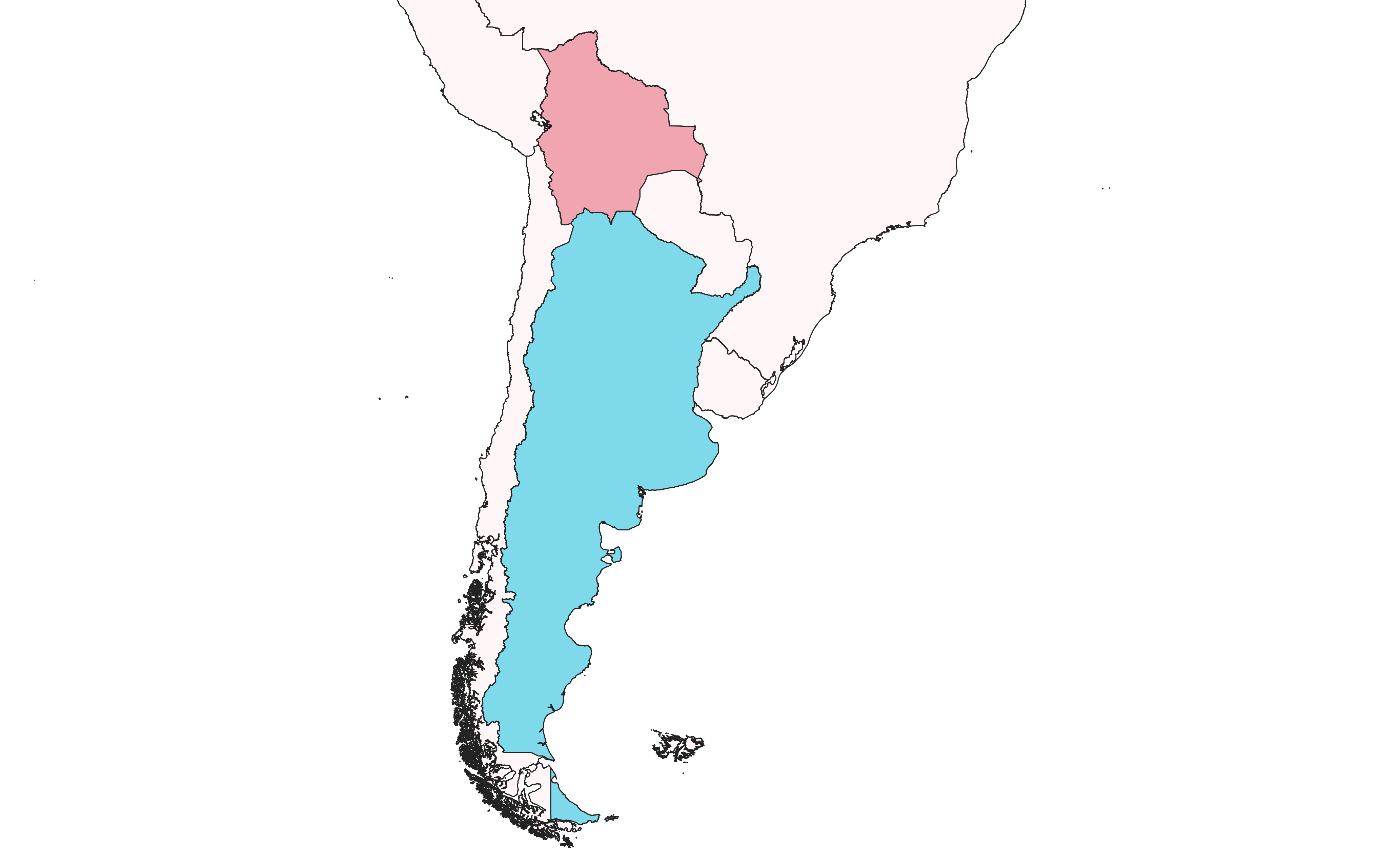 Peru
Hasta el 11 de octubre de 2024, Argentina confirmó 8 casos de sarampión en la provincia de Río Negro en personas sin antecedente de vacunación. Los casos iniciales tenían historia reciente de viaje a Santa Cruz de la Sierra (Bolivia), país que confirmó un caso de sarampión, en una persona de la misma comunidad que inició exantema el 3 de agosto.

Con base a los resultados del análisis de riesgo de sarampión y rubeola, se insta a los países a implementar las siguientes acciones en municipios de alto riesgo,  priorizando los municipios fronterizos, turísticos, con alto tránsito de personas y aquellos con comunidades renuentes a la vacunación: 
Iniciar o completar esquemas de vacunación e implementar monitoreo rápido de vacunación.
Mejorar la sensibilidad de la vigilancia y realizar búsqueda activa de casos siguiendo las recientes directrices de la OPS.
Actualizar los planes de respuesta rápida y verificar la preparación de los equipos de respuesta rápida.
Santa Cruz,  Bolivia
Paraguay
Rio Negro, Argentina
Fuente: Boletín Epidemiológico Nacional. Disponible en:  ben_725_se_40_vf.pdf (argentina.gob.ar)
*Datos hasta el 11 de octubre de 2024